Инфекционные заболеванияInfectious diseases
Гигиена в больницах инфекционных заболеваний

The hygiene in the infections diseases hospitals
Infectious diseases are divided into 4 main groups:
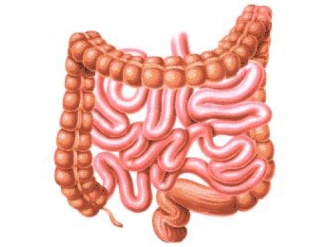 Intestinal infectious diseases  
Кишечные инфекции; 
Infectious diseases of respiratory tract  
Инфекции дыхательных путей;
Blood infectious diseases  
Кровяные инфекции; 
Infectious diseases of outer layers 
Инфекции наружных покровов.
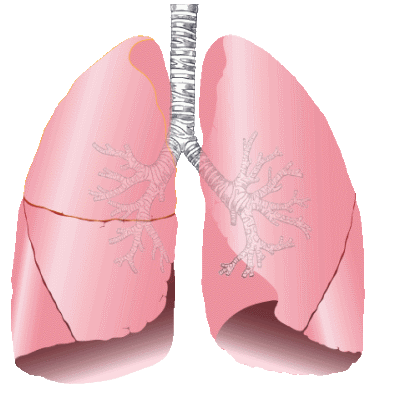 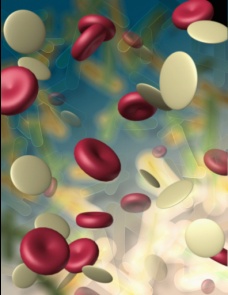 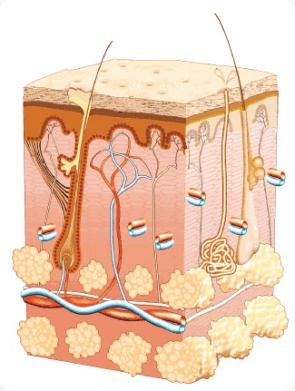 Intestinal infectious diseases are:
Typhoid fever 
Брюшной тиф; 
Dysentery
 Дизентерия; 
Cholera  
Холера;
Virus hepatitis  A  
Вирусный гепатит A;
 Poliomyelitis  
Полиомиелит; 
Salmonellosis  
Сальмонеллез
Infectious diseases of respiratory tract are:
Grippe or Influenza (Flu) 
Грипп; 
Measles
 Корь; 
Whooping cough
 Коклюш; 
Chickenpox 
 Ветряная оспа;
Epidemic parotitis or Mumps 
Эпидемический паротит; 
Quinsy 
 Ангина; 
Diphtheria 
 Дифтерия; 
Scarlet fever  
Скарлатина; 
Tonsillitis 
 Тонзиллит.
Blood infectious diseases are:
Malaria 
 Малярия
Virus encephalitis
 Вирусный энцефалит
Plague 
 Чума
Infectious diseases of outer layers are:
Epidemic stomatitis
 Ящур; 
Trachoma 
Трахома; 
Rabies 
Бешенство;
Tetanus 
Столбняк; 
Gangrene 
Гангрена;
Anthrax 
Сибирская язва.
Hygiene
Hygiene is a friend of health!

Гигиена – подруга здоровья!
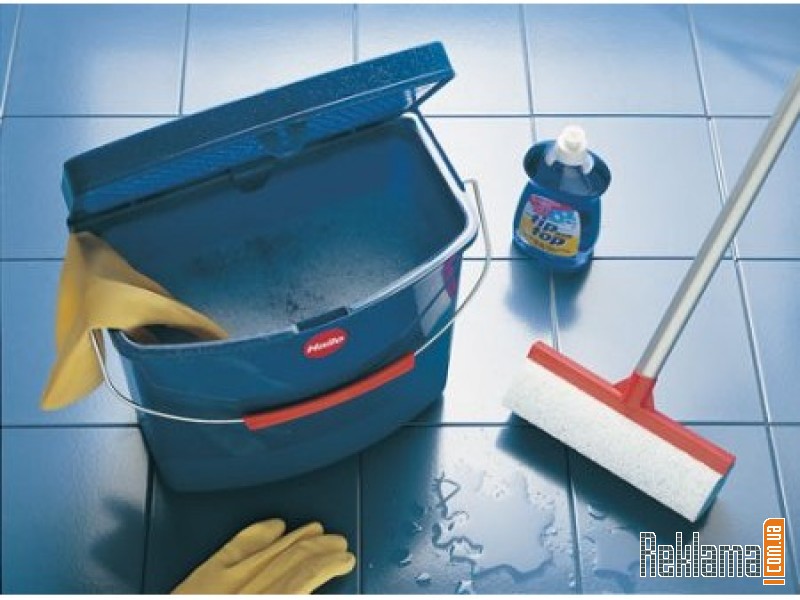 The sources of the infectious diseases:Источники инфекционных заболеваний:
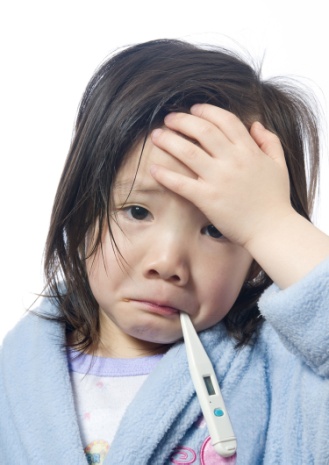 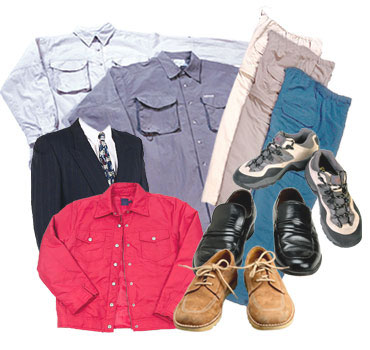 Air 
Medical Staff 
A sick person 
Food 
Clothes   
Medical instruments  
Water
Insects & 
     animals
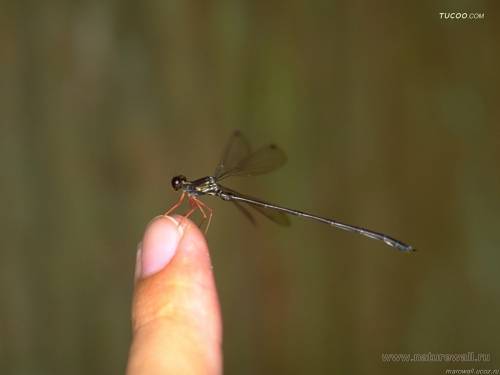 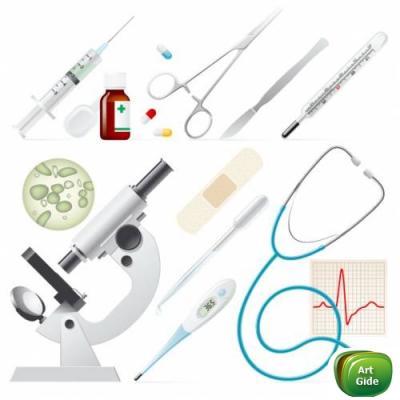 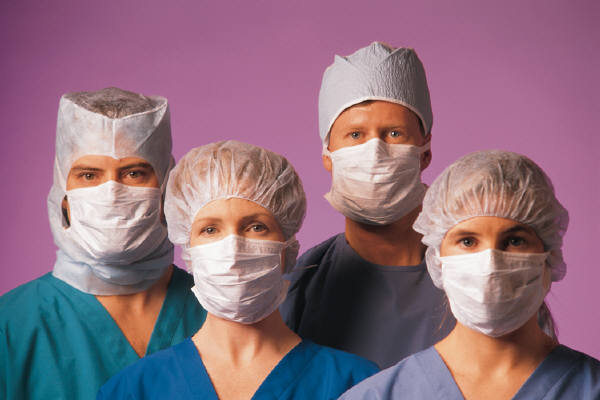 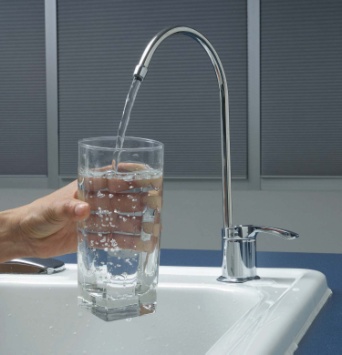 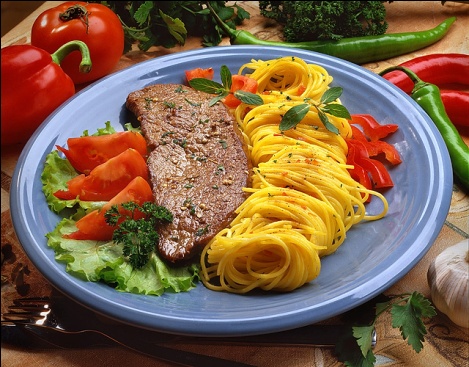 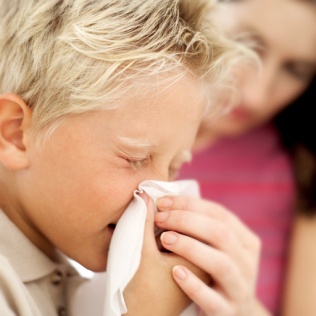 Test your knowledge of hygiene by doing this quiz!
1. What is MRSA?
a virus
a bacterium
an antibiotic
2. How do you catch MRSA?

by eating from dirty plates
from poor  hospital hygiene
by drinking bad water
3. Which of these things has nothing to do with bacteria?
a wine making
yoghurt
the common cold
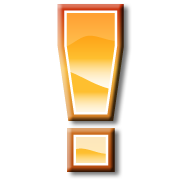 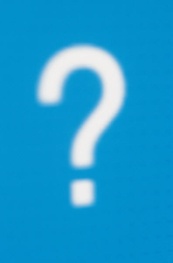 4. Which of these things is most important in stopping the spread of MRSA?
hospital  staff should wash their hands between patients
cleaners should disinfect door handles
visitors should wear masks 

6. How long should you wash your hands in hot water to be sure they are clean?
fifteen seconds
half a minute
one minute
5. When Florence Nightingale, founder of modern nursing, worked in hospital during the Crimean war, the death rate dropped from 60% to 2.2%. Why?
She made nurses wash their hands.
She gave her patients fruit and vegetables to eat.
The ventilation was improved.
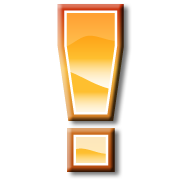 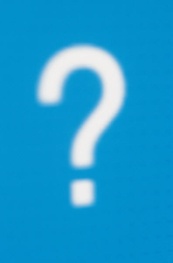 Hygiene equipments
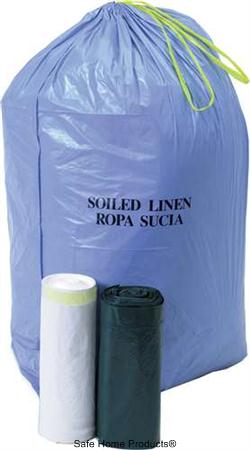 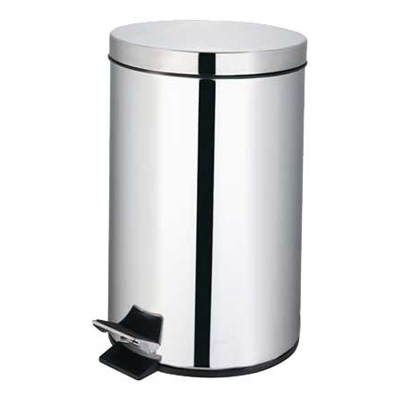 Bin
Bucket
Paper towels
Detergent
Clinical waste disposal bag
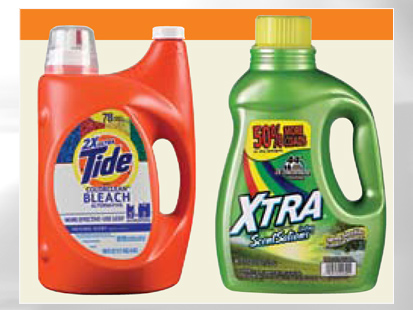 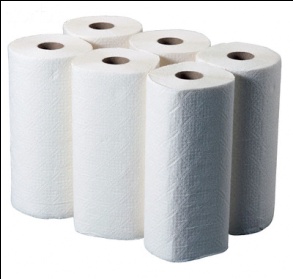 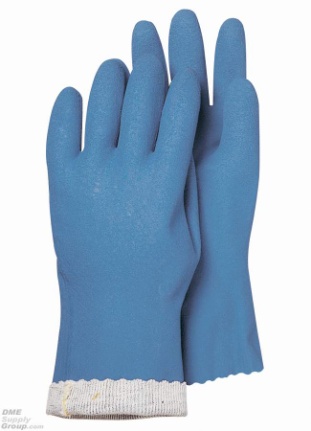 Disposable gloves
Mop
Sink
Cloth
Soap dispenser
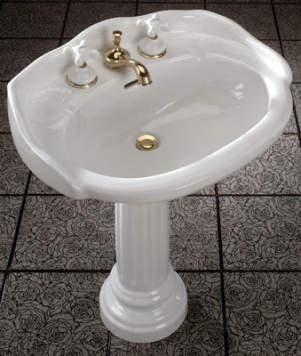 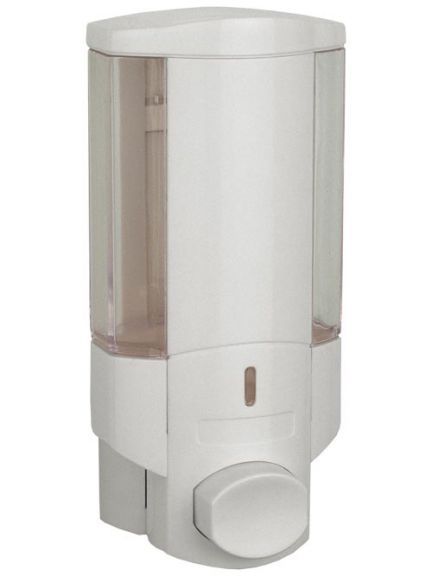 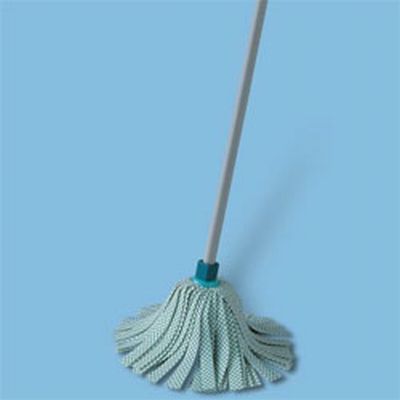 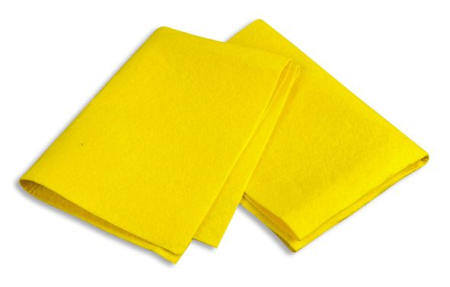 A task to the dialogue
The door handles are | are not regularly cleaned.
Beds are |are not always cleaned between patients.
The toilets are cleaned three times | twice |once daily.
Floors are cleaned four times | twice | once daily.
The average time for cleaning up spillages of bodily fluids is 5 | 10 | 10-30 | more than 30 minutes.
Nurses’ knowledge of MRSA is good | fair | poor.
Nurses always | do not always wear gloves.
Key to the dialogue
The door handles are | are not regularly cleaned.
Beds are |are not always cleaned between patients.
The toilets are cleaned three times | twice |once daily.
Floors are cleaned four times | twice | once daily.
The average time for cleaning up spillages of bodily fluids is 5 | 10 | 10-30 | more than 30 minutes.
Nurses’ knowledge of MRSA is good | fair | poor.
Nurses always | do not always wear gloves.
Complete the sentences with the words below
An ------ will kill microorganisms.
Use a sterile ------ to get a sample from the back of the throat.
Our bodies have ways to kill ------ such as viruses and bacteria.
The old, the young, and the very ill are most ----- to hospital infection.
Staphylococcus is ------ to most antibiotics.
There is a risk of ------ from urine and blood.
Wash floors and door handles with ------.
A home doesn’t have to be ------, but it does have to be clean.
contamination
 disinfectant
antimicrobial agent
 susceptible
pathogens
 resistant
swab
spotless
The key
1 – B
2 – D
3 – C
4 – F
5 – G
6 – A
7- E
8 - H
Conclusion
Everything is in your hands!... So, wash them frequently!

Всё в твоих руках!... Поэтому мой их чаще!
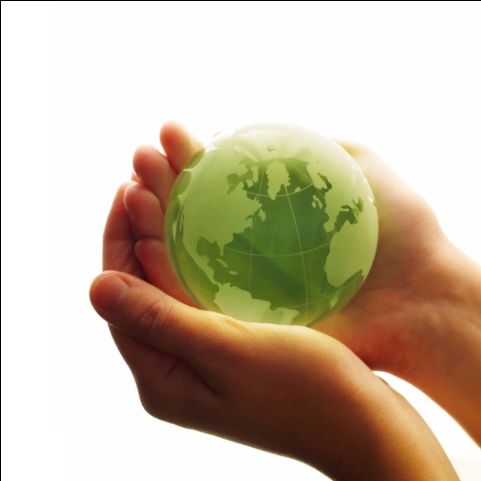